Znajdź po 3 różnice 
Zadanie nr 1
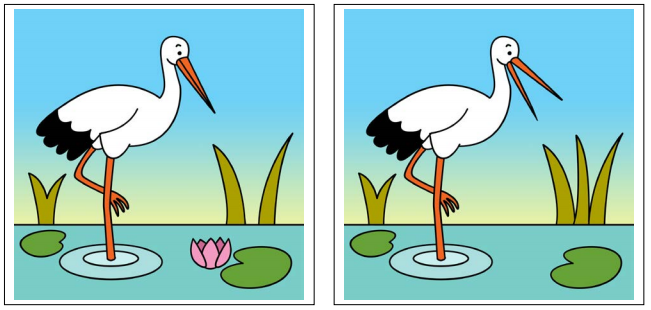 Zadanie nr 2
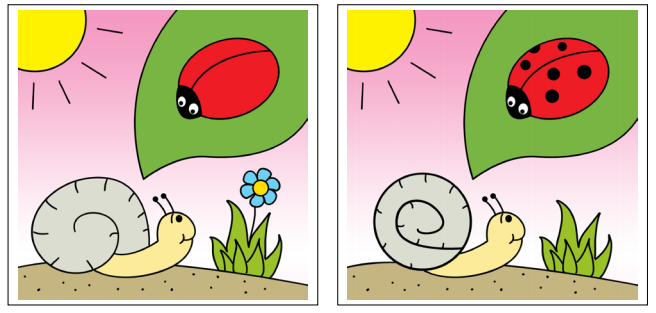 Zadanie nr 3
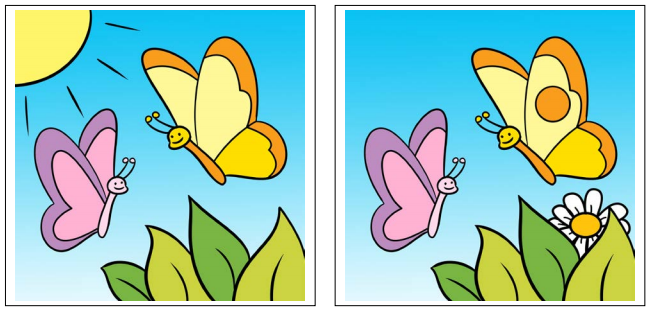 Zadanie nr 4
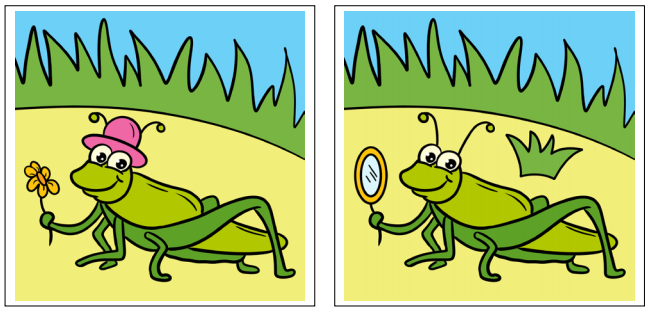 Brawo!
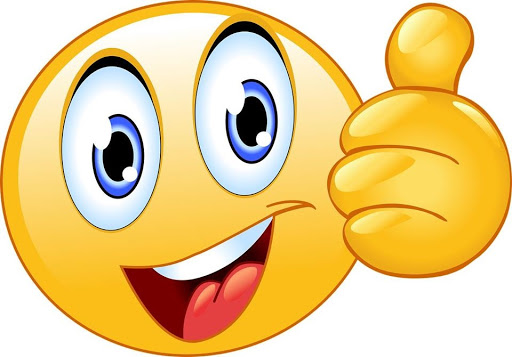